AREA BISOGNI EDUCATIVI SPECIALI
RESPONSABILI :            
Prof.ssa  Carlotta   Agnelli		coordinamento area integrazione e            								referente gruppo sostegno
                        collaboratori: Prof.ssa Vanni, Prof.ssa Zegarelli, Prof. Parri
Prof.ssa Benedetta Madioni	referenti alunni 	D.S.A . e B.E.S.
                 collaboratori: Prof.ssa Fabbrini, Prof. Parri e Prof.ssa Radesca
Prof.ssa Evmorfia Kalovidouri    	referente alunni stranieri
                collaboratori: Prof.ssa Emilia Petrocelli, Prof.ssa Roberta Resti
Prof.ssa Carmela Santoro           referente alunni sportivi ad alto livello

Prof.ssa Angela Brasini    		referente alunni  con problemi  
                                                                        socio-economici
Prof.ssa Paola Calise Piro 		referenti alunni  problemi di salute e 
       Prof.ssa Danila Di Giuseppe		con farmaci salvavita
Prof.ssa Michela  Vanni    		referente  «Star bene a scuola» e      
                                                                             sportello ascolto con psicologa
SITUAZIONE ALUNNI con B.E.S.TOTALE: 300 alunni
DOCUMENTI IMPORTANTIa cura di ogni Consiglio di Classe entro  il trimestre
INFORMAZIONI UTILI
NEL SITO DELLA SCUOLA NELLA PARTE STUDENTI CON BISOGNI EDUCATIVI SPECIALI: normativa, PAI, modulistica BES,  vademecum docenti, protocollo accoglienza alunni DSA, notizie su esame di stato  
DIGITALIZZAZIONE INFORMATIVE NEL REGISTRO ELETTRONICO PROCEDURA: (circolare n. 6 del 9 Settembre 2020)
scegliere la voce: “Materiale didattico” in fondo alla seconda colonna della schermata iniziale del registro
cliccare sull’icona “colorata con i pezzi di puzzle” in alto a destra 
 scegliere la condivisione con il Prof. Parri Giorgio.
ARCHIVIO PDP/PEP in formato WORD:
  i nuovi PDP e PEP  a.s. 2020-21 vanno inviati a pdp@sarrocchi.it e la copia cartacea firmata dalla famiglia messa in segreteria didattica negli appositi faldoni
ARCHIVIO PEI in formato WORD ( gestito dal sostegno) :
i nuovi PEI  a.s. 2020-21 vanno inviati a gloi@sarrocchi.it
I verbali  dei  GLOI con  consenso  alla firma materiale del  PEI al  docente verbalizzante .
MODULISTICA  B.E.S.
E’ obbligatorio compilare il PDP per tutte le certificazioni presentate (e protocollate) entro il 31 Marzo dell’anno scolastico in corso
Il PDP deve essere redatto entro tre mesi dall’inizio della scuola (o dalla data di consegna della certificazione)
Le certificazioni private possono essere accettate in via transitoria e in attesa di certificazioni fatte da enti pubblici (NB: per l’esame di stato non sono valide certificazioni rilasciate da enti privati)
Il PDP deve essere firmato da tutti gli insegnanti del Consiglio di Classe e dai genitori dell’alunno (o alunno stesso se maggiorenne)
Borderline cognitivo

 Deficit di attenzione 

 Disturbi del linguaggio

 Disturbi emotivi di varia natura (ansia...)

 Alunni in attesa di certificazione (dichiarazione di data appuntamento)

 certificazioni mediche di altro genere
Pon per i libri di testo
Dichiarazione da parte del Consiglio di Classe della presenza di un alunno con BES socio economico (Prof.ssa Brasini)
SEGNALAZIONE NUOVO CASO B.E.S. a cura del Consiglio di Classe (coordinatore)
Compilare in sede di Consiglio di Classe la scheda segnalazione nuovo caso (in «modulistica» studenti con bisogni educativi speciali)
Avvertire subito i responsabili B.E.S.  e consegnare copia della scheda di segnalazione alla Prof. ssa Madioni ( se siamo in DAD inviarla per email a benedetta.madioni@sarrocchi.it)
Il coordinatore convoca la famiglia o parla al telefono in caso di DAD, consegna la scheda fatta dal Consiglio e spiega procedura (appuntamento al CUP tramite medico curante)
La famiglia segnala per scritto la data del primo appuntamento all’ASL e solo a questo punto il Consiglio di Classe compila il PDP (entro 31 marzo dell’a.s. in corso). 
Scrivere una breve lettera di segnalazione delle difficoltà osservate (doppia copia) da consegnare alla famiglia e all’ASL di riferimento (Smia, Ospedale Le Scotte, centro a Sinalunga, centro Dedalo e altri centri pubblici paritari)
Se la data di scadenza di compilazione  del PDP è già trascorsa si tiene comunque conto della certificazione in corso e degli strumenti compensativi e dispensativi nel lavoro  in aula con l’alunno.
COMPILAZIONE PDP e PEP NEL CASO DI CONSIGLI IN REMOTO a cura del Consiglio di Classe (coordinatore)
Inserire nei PDP  e nei PEP/PDP linguistici la seguente frase  prima delle firme dei docenti: «I docenti del Consiglio di Classe convengono sulla determinazione espressa nel documento e danno il consenso alla firma materiale del PDP/PEP, delegando, anche verbalmente, il Coordinatore alla sottoscrizione dello stesso, in quanto il testo è stato redatto durante i Consigli in modalità da remoto.»
Il PDP/PEP deve essere approvato dal Consiglio in remoto, firmato dal coordinatore e dalla famiglia se la scuola è aperta.
La copia cartacea va portata in segreteria didattica nelle cartelle apposite
Se la scuola è chiusa il PDP/PEP va inviato per email alla famiglia per approvazione. (salvare email) 
Qualora non pervenga a questa istituzione scolastica una manifestazione di non consenso da parte della famiglia, tale documento si considera tacitamente condiviso.
Inviare PDP/PEP a pdp@sarrocchi.it  solo in formato Word per archiviarlo 
Tutto questo è nella circolare n.53 del 8 Ottobre 2020
Di cui 9 alunni  con programmazione differenziata  e  31 con programmazione per obiettivi minimi
circa 10 ore ad alunno suddivise in area scientifica, umanistica e tecnica. 
22 cattedre; mancano ancora 2 cattedre intere di materie tecniche/ scientifiche
EDUCATIVA SCOLASTICA  ( 1  EDUCATRICE PER 3 STUDENTI) + 3 ASSISTENTI ALLA COMUNICAZIONE
Tre principi chiave della valutazione dello studente con disabilità:
La valutazione è un diritto
La valutazione degli alunni è riferita al loro PEI
La valutazione è compito di tutti gli insegnanti
DOCENTE DI SOSTEGNO
               = 
DOCENTE DELLA CLASSE

Risorsa per docenti / studenti
Programmazione comune
L’INSEGNANTE DI SOSTEGNO IN TEMPO DI COVID E LA DAD E LA DDI
NECESSITA’ DI RIMODULARE LA DIDATTICA
 MODALITA’ / TEMPI DIVERSI PER DIDATTICA INDIVIDUALIZZATA
COME ARTICOLARE LE ATTIVITA’ LABORATORIALI e L’ALTERNANZA PER STUDENTI CON PROGRAMMAZIONE DIFFERENZIATA
STUDENTI FRAGILI –ATTIVAZIONE DDI ( 3 STUDENTI) 
GLOI IN MODALITA’ DA REMOTO: MODELLO DI VERBALE, FIRME E PRESENTAZIONE DEL PEI (CONSENSO ALLA FIRMA DEL PEI da parte di tutte le componenti del GLOI, docenti , famiglia, medici)
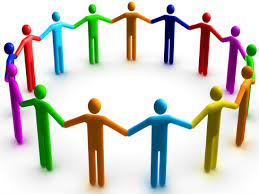 ALUNNI STRANIERI
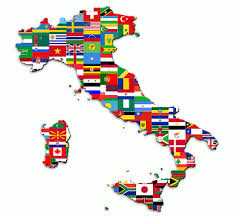 TEST PER L’ACCERTAMENTO DEL LIVELLO LINGUISTICO:
OTTOBRE  2020
(circolare con indicazioni  )
Livello linguistico A1 e A2

PEP
(OBIETTIVI IRRINUNCIABILI)
BES LINGUISTICO CULTURALE
Livello linguistico B1,B2

PDP
(OBIETTIVI MINIMI)
CORSI DI ITALIANO L2 
Prof. Roberta Resti
Prof. Emilia Petrocelli
RISORSE FINANZIARIE P.E.Z.
Docenti vari
INSERIMENTO STAGISTI 
UNIVERSITA’ PER STRANIERI
SPORTELLO DI ASCOLTO E COUNSELING APERTO A TUTTI GLI STUDENTIGRATUITO
UNA BUONA SCUOLA è QUELLA CHE SI OCCUPA E PREOCCUPA DELLA
PERSONA
GRAZIE A TUTTI !!!!
BUON ANNO SCOLASTICO  !!!!